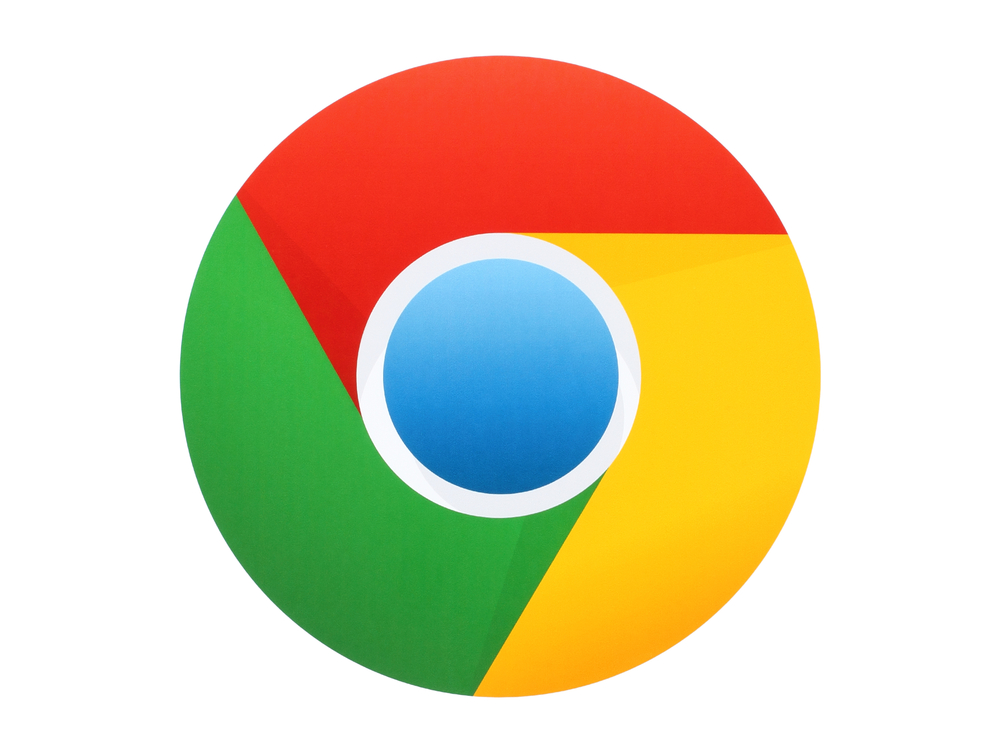 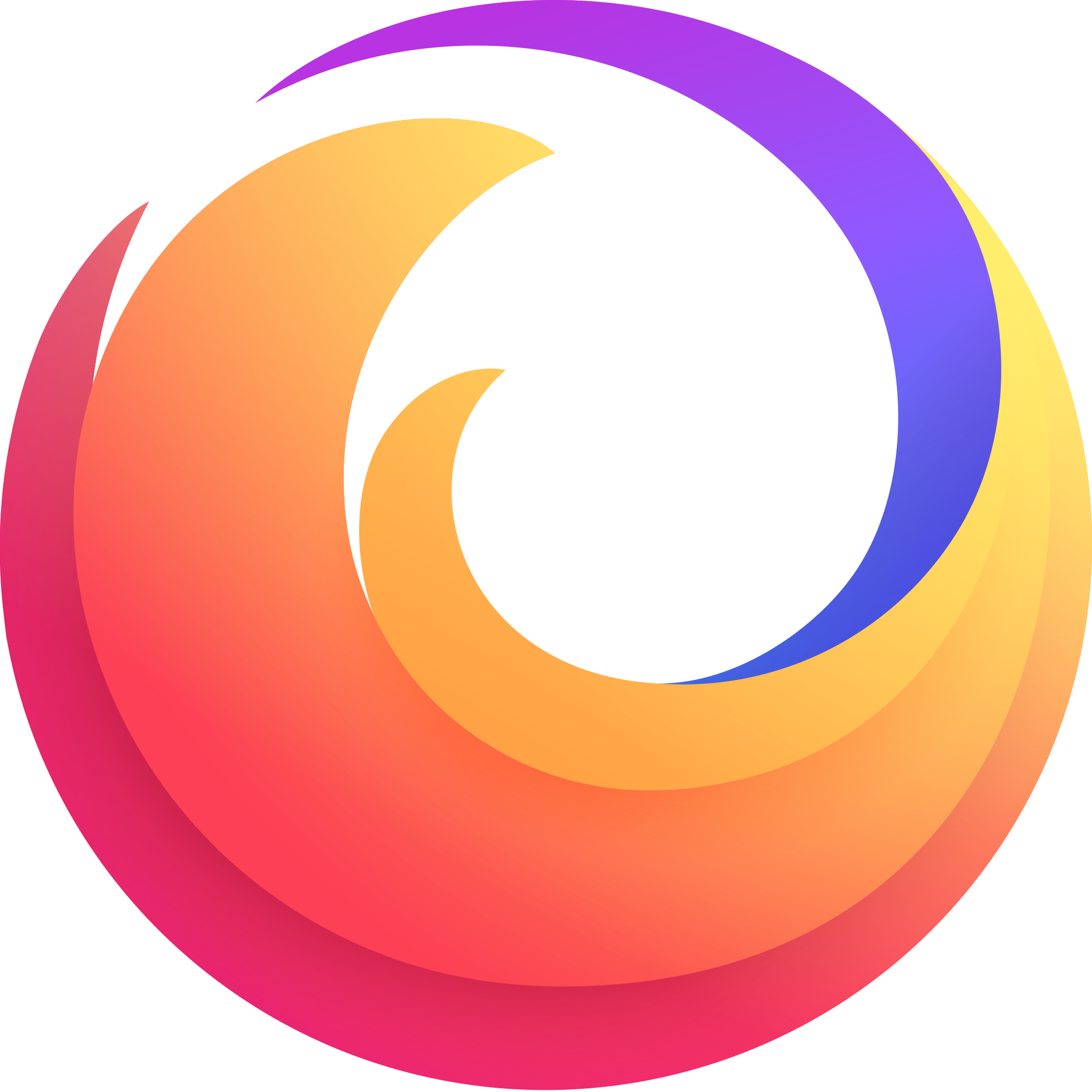 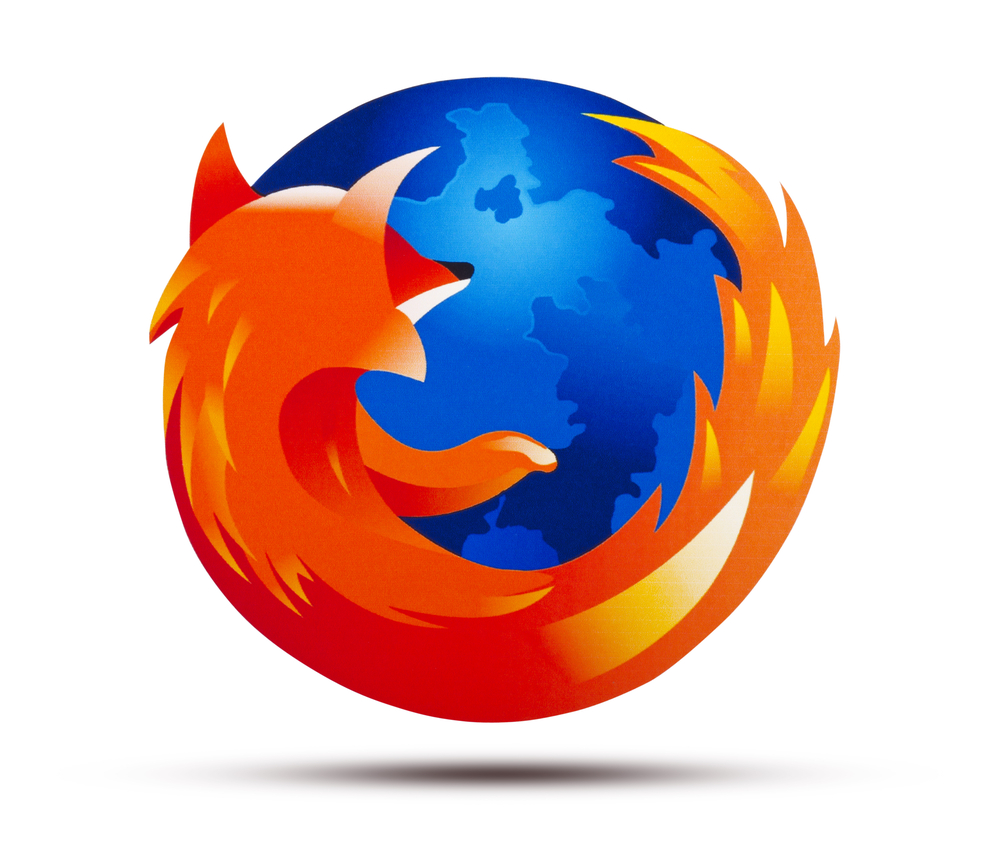 nieuw
oud
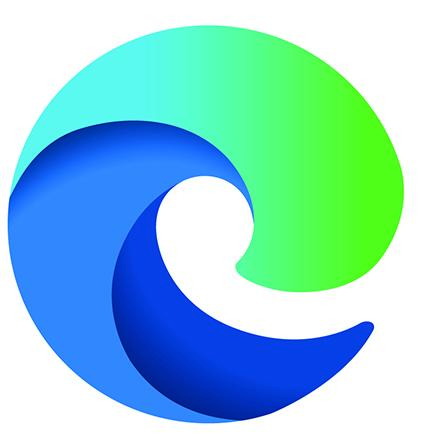 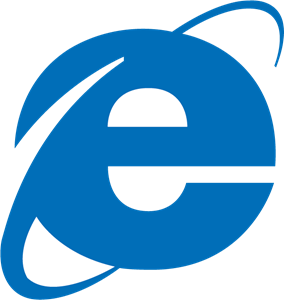 nieuw
oud
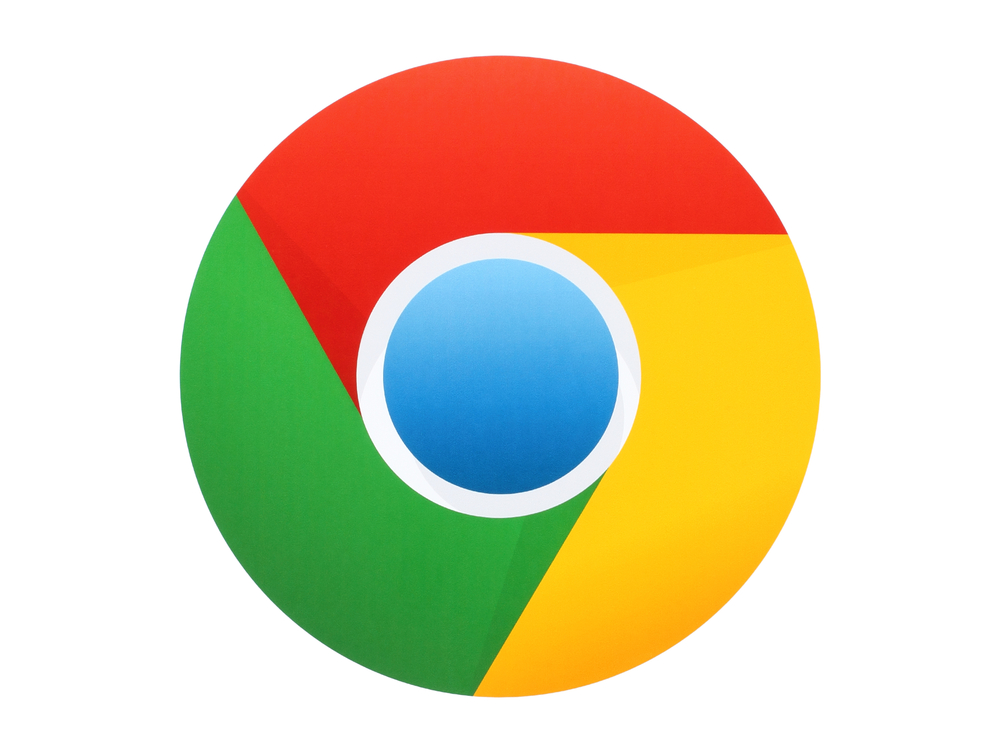 Google Chrome
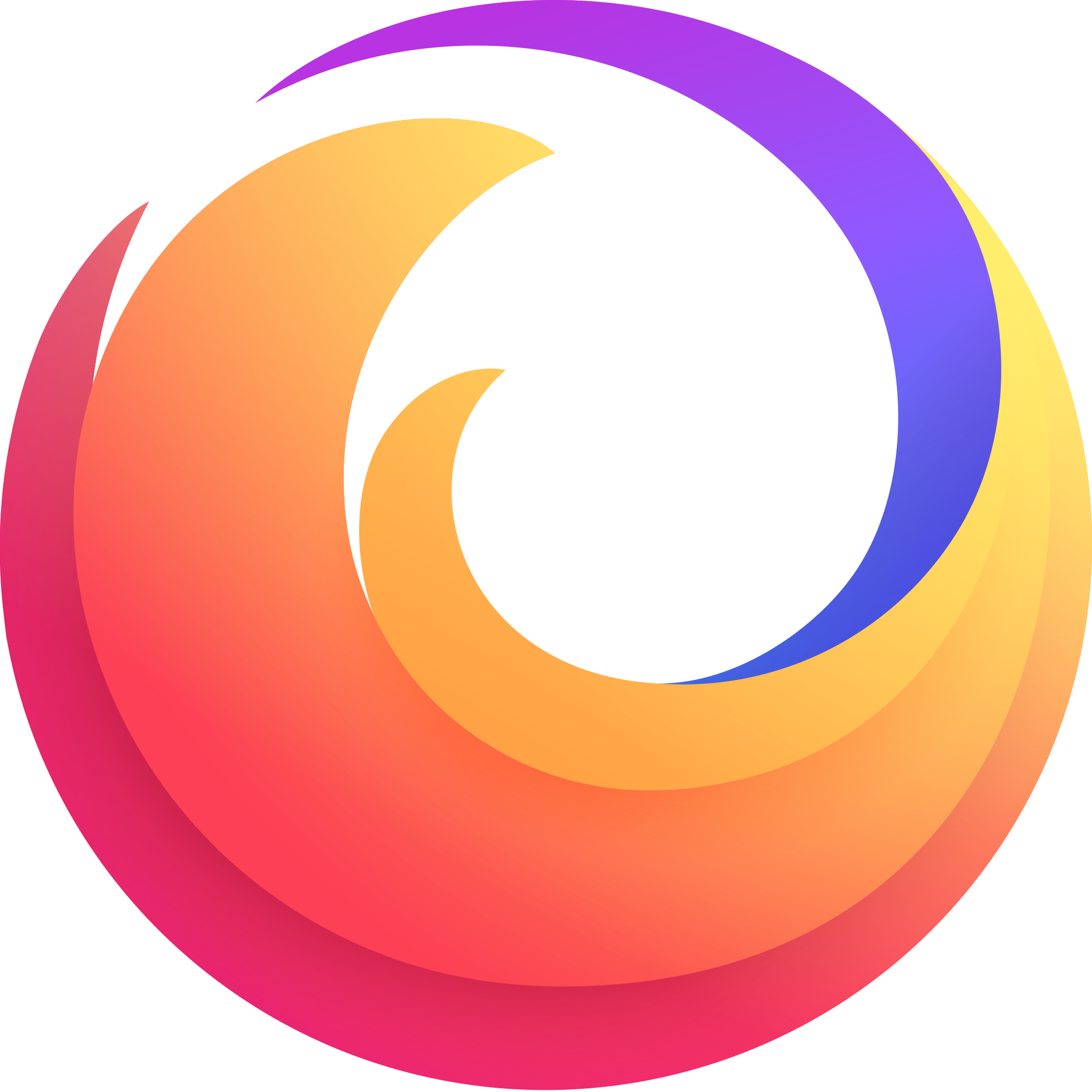 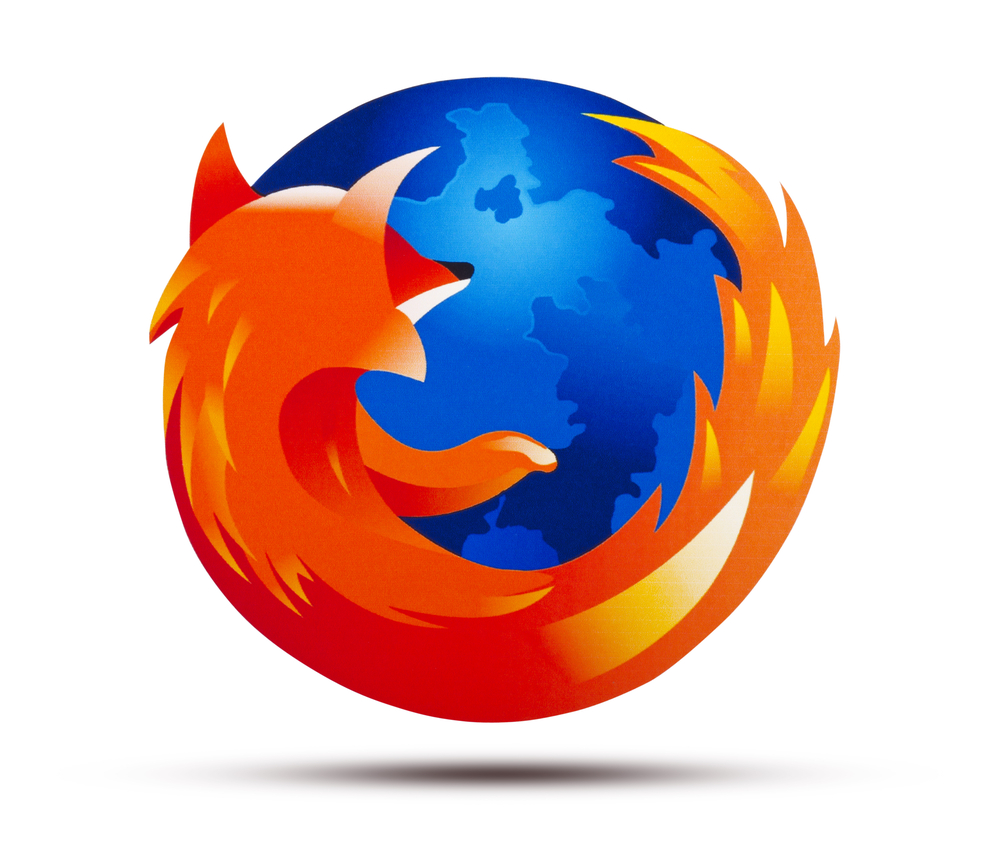 Mozilla Firefox
nieuw
oud
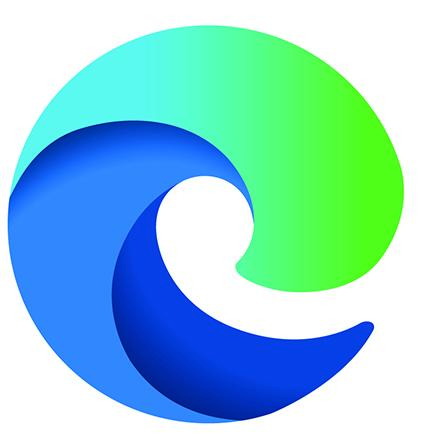 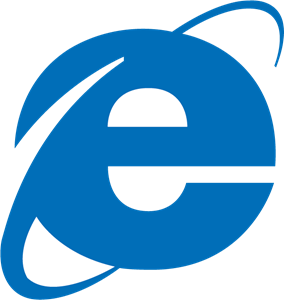 Microsoft Edge
nieuw
oud
De adresbalk
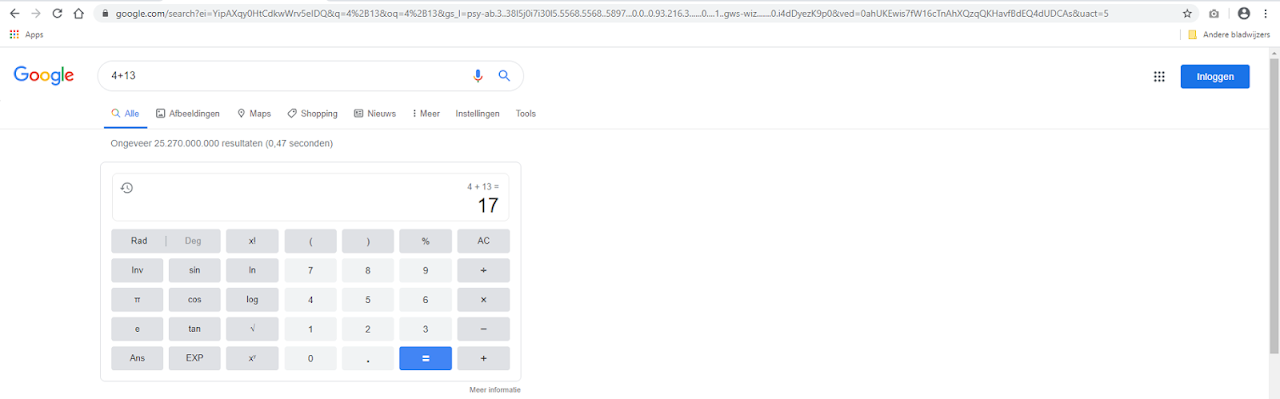 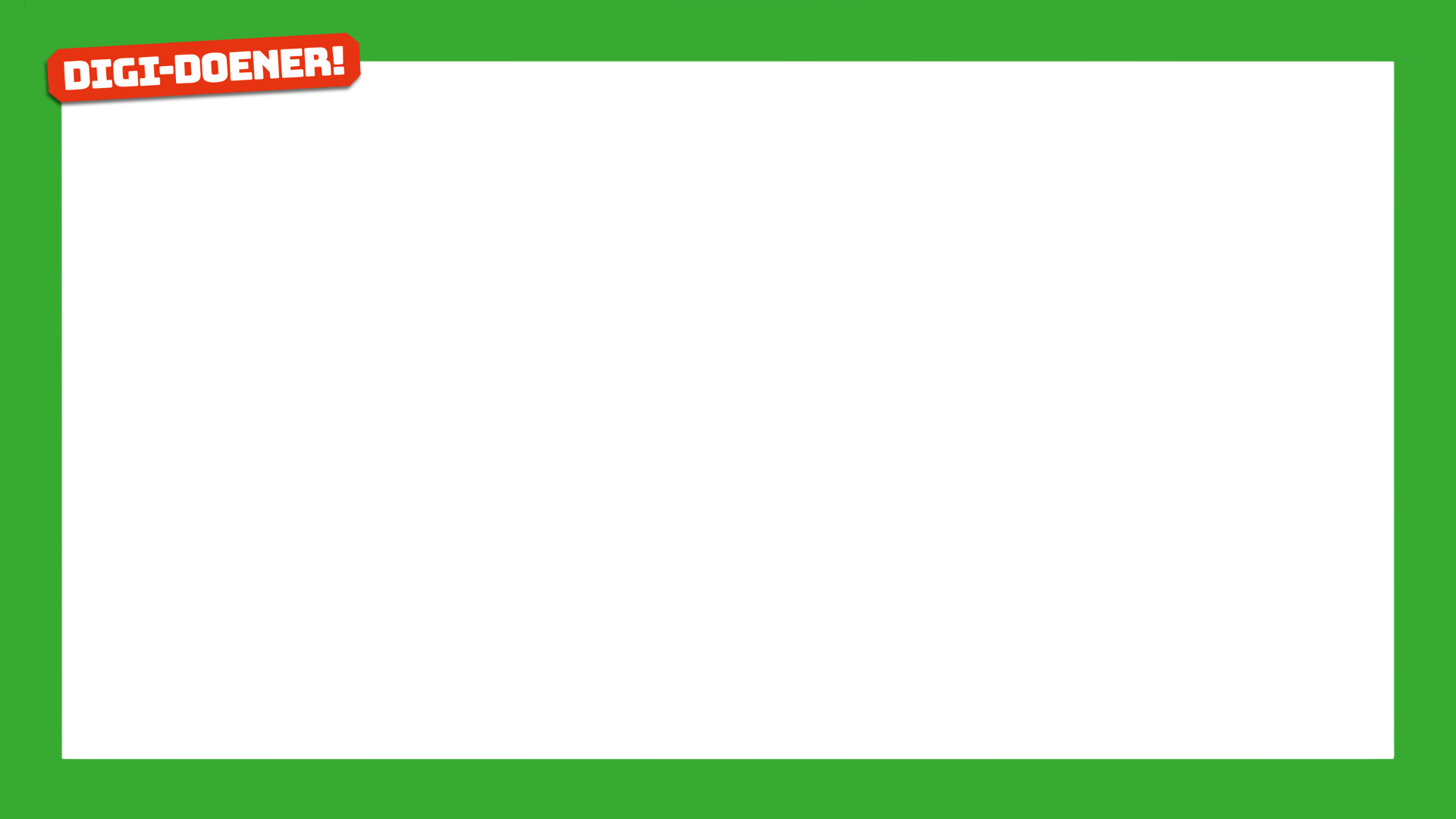 Cookies
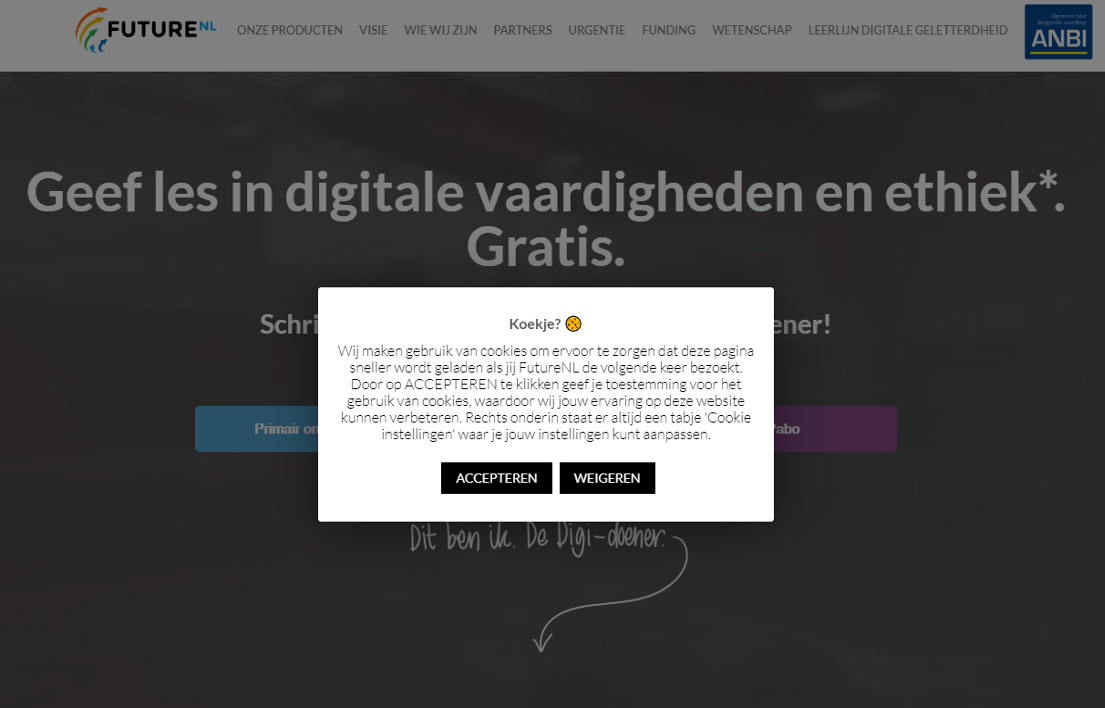 Tabbladen
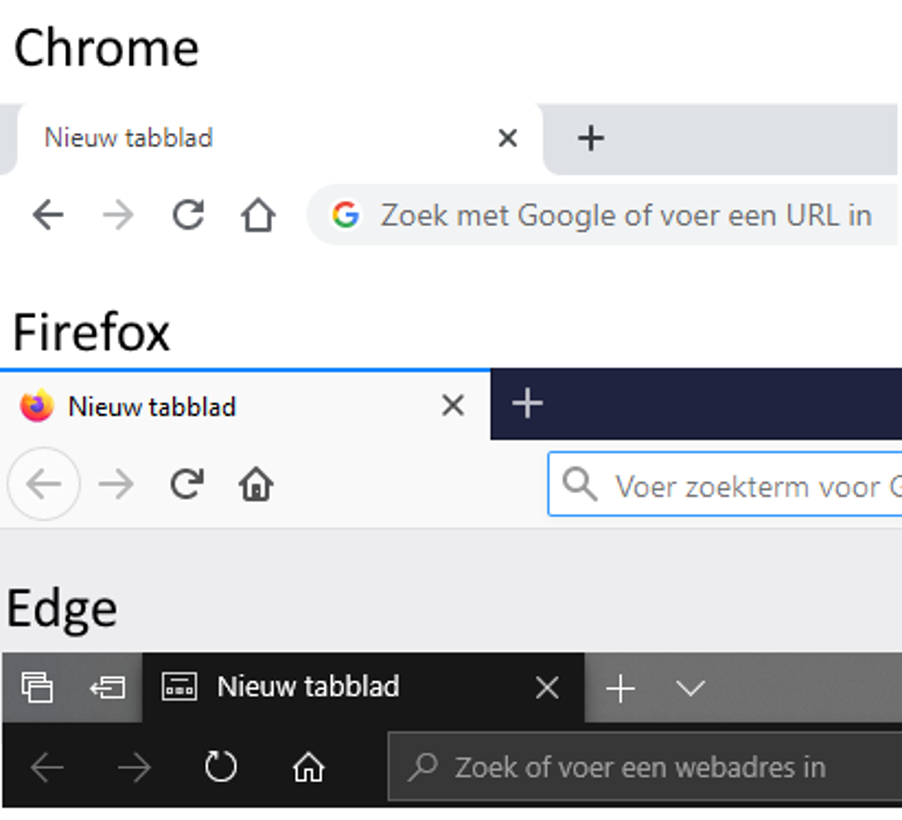 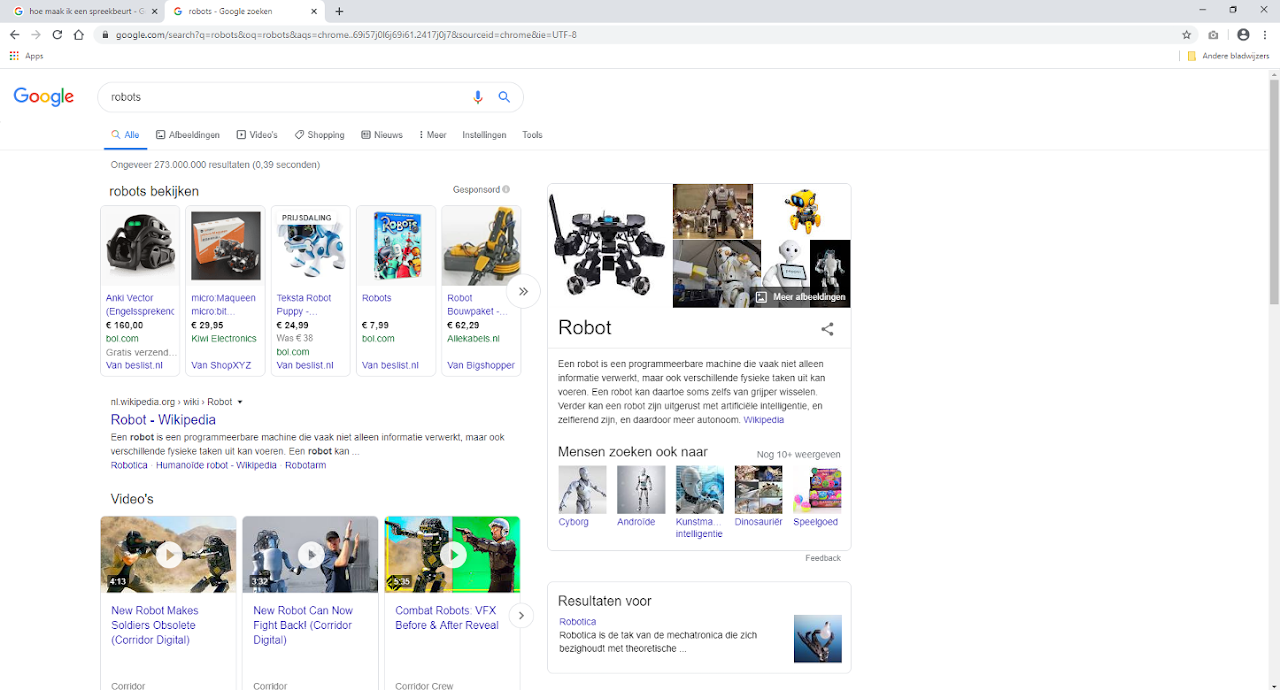 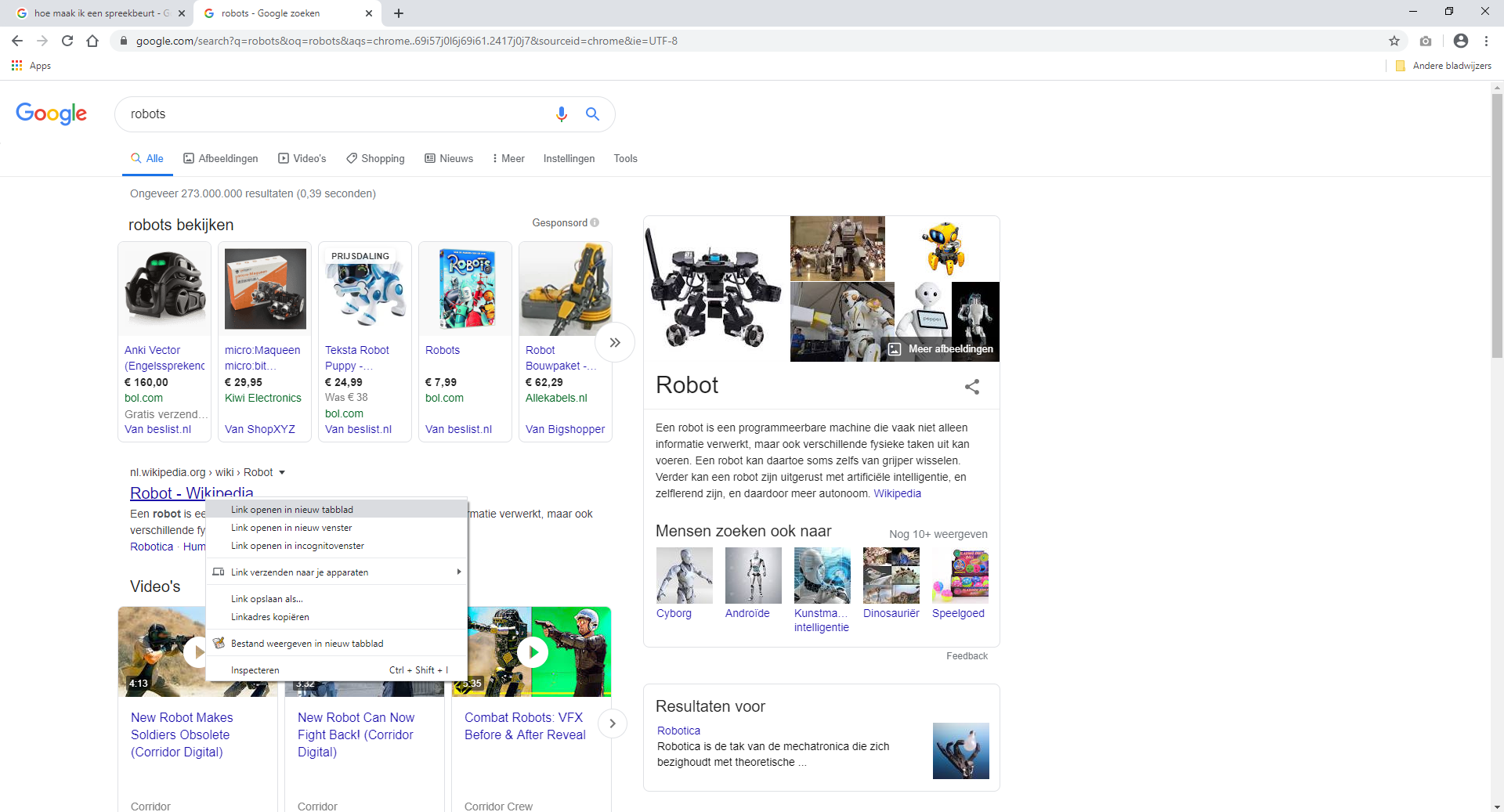 Bladwijzer
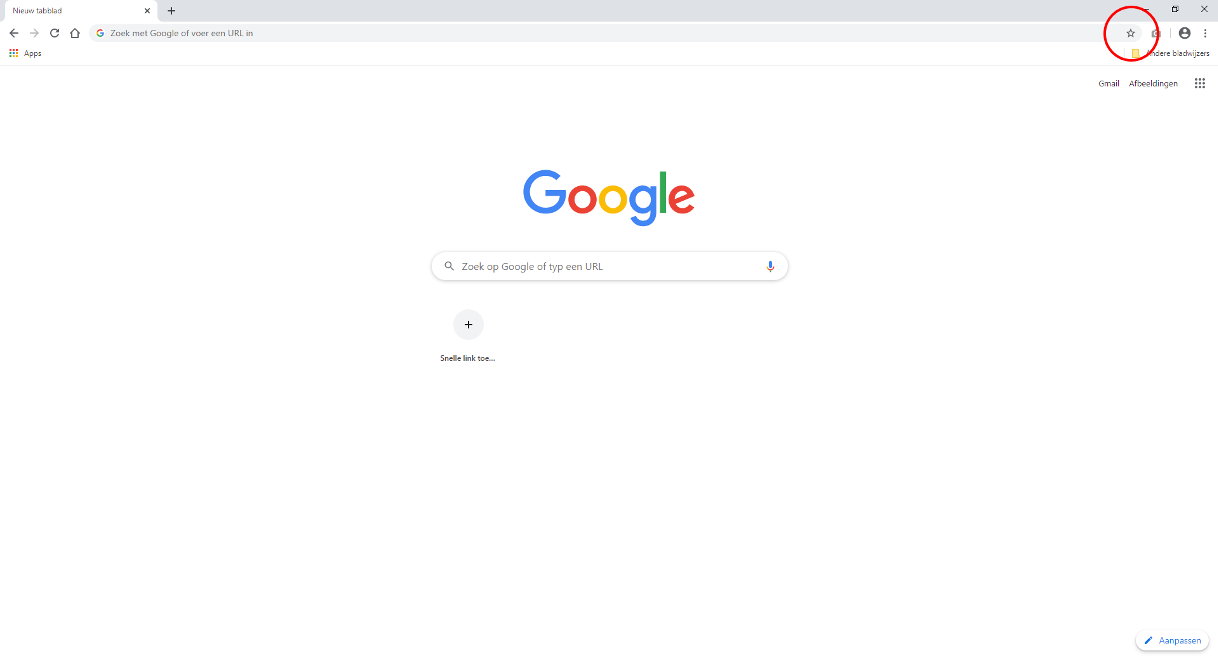 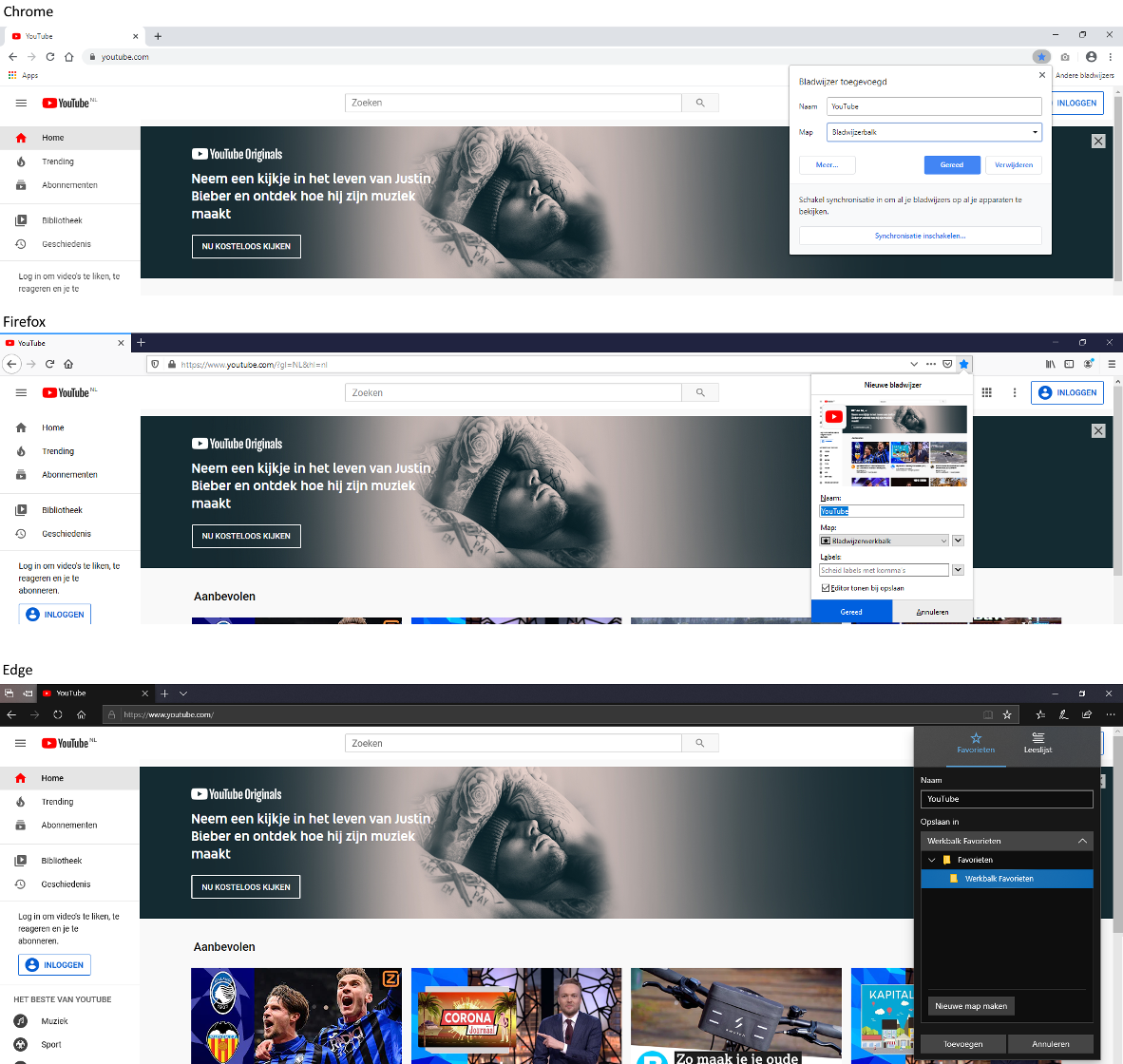 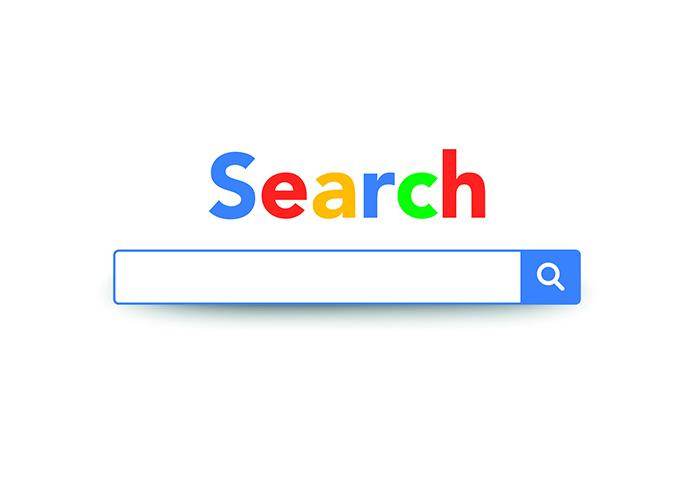 Hoe leuk was dit!
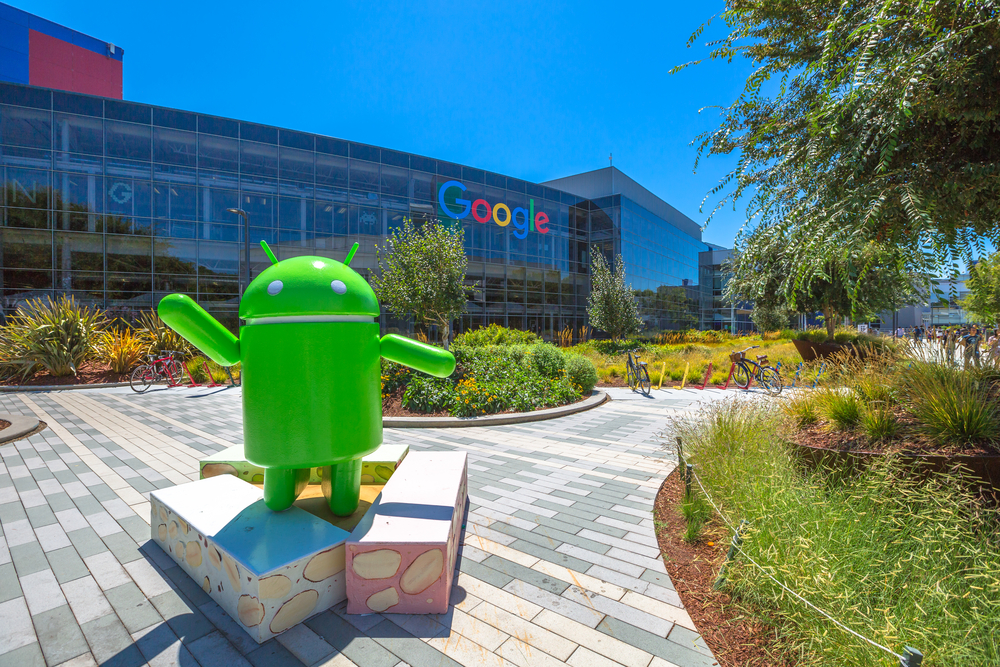 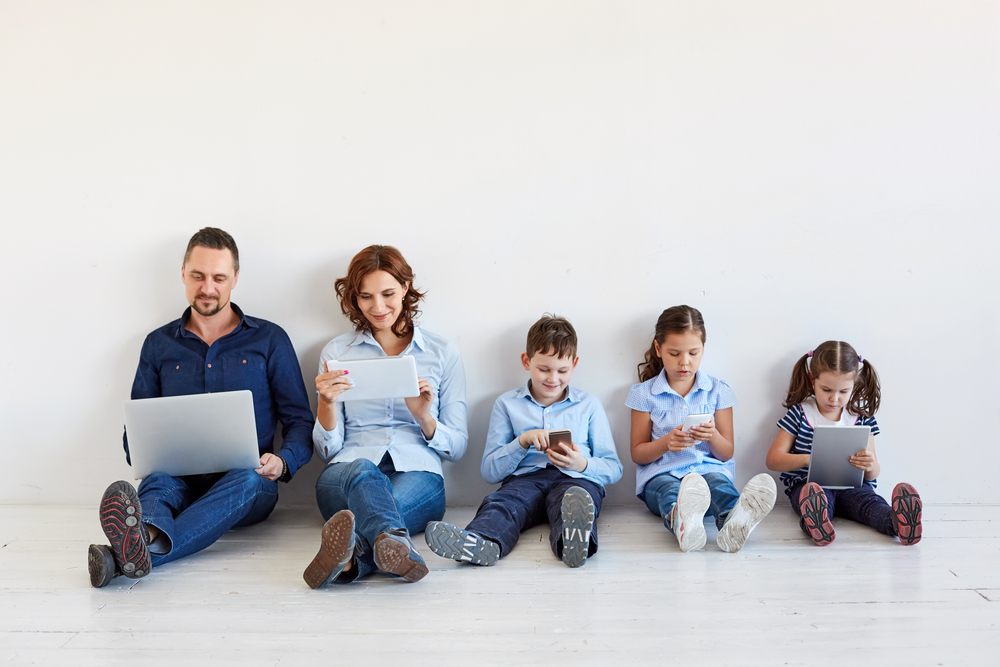